论文答辩模板
简洁严谨适用于毕业论文答辩
答辩人：xxxxxx  导师：xxxxxxx    202X.04.18
目录
content
点击添加章节内容说明
1
2
3
4
Click to add a section on the content description
点击添加章节内容说明
Click to add a section on the content description
点击添加章节内容说明
Click to add a section on the content description
点击添加章节内容说明
Click to add a section on the content description
第一部分
添加标题
这里输入简单字概述这里输入简单简单的文字概述
单击此处编辑标题样式
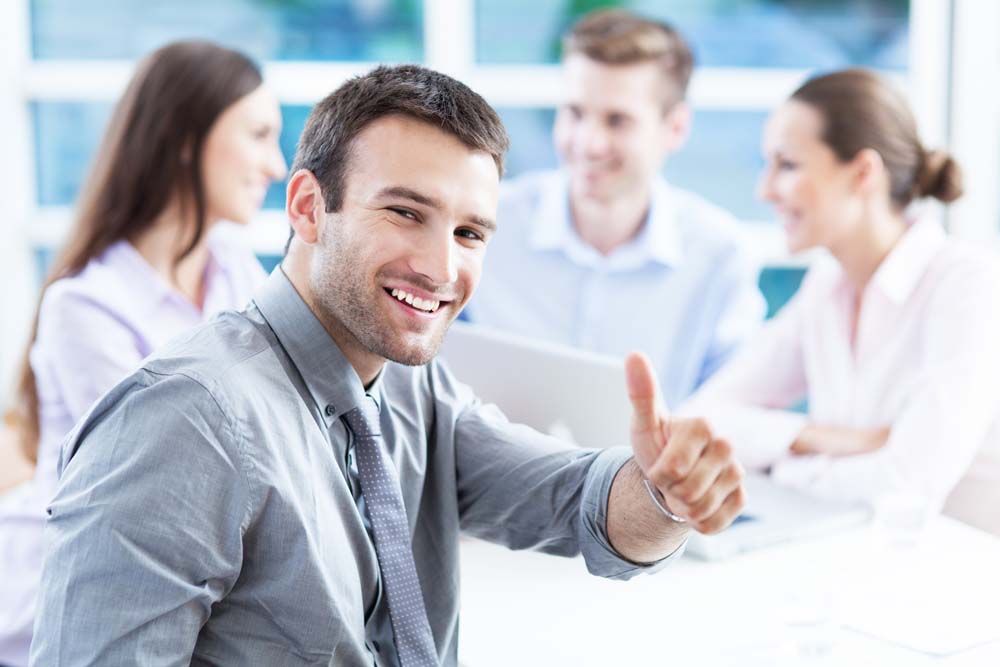 点击添加文字说明

这里输入简单字概述这里输入简单简单的文字概述这里输入简单字概述这里输入简单简单的文字概述这里输入简单字概述这里输入简单简单的文字概述
点击添加文字说明

这里输入简单字概述这里输入简单简单的文字概述这里输入简单字概述这里输入简单简单的文字概述这里输入简单字概述这里输入简单简单的文字概述
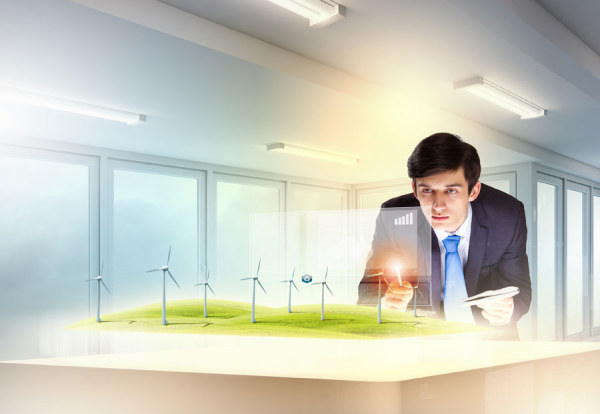 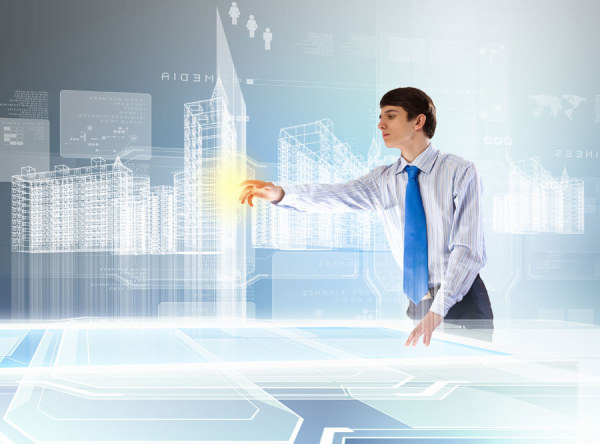 点击添加文字说明

这里输入简单字概述这里输入简单简单的文字概述这里输入简单字概述这里输入简单简单的文字概述这里输入简单字概述这里输入简单简单的文字概述
点击添加文字说明

这里输入简单字概述这里输入简单简单的文字概述这里输入简单字概述这里输入简单简单的文字概述这里输入简单字概述这里输入简单简单的文字概述
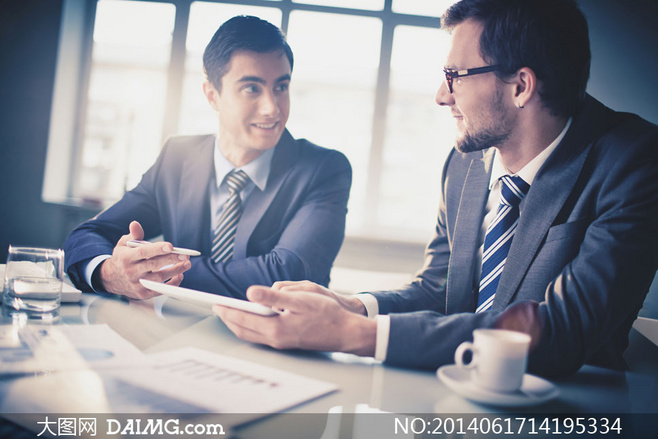 82%
68%
70%
60%
55%
50%
Click Here To Add A Title
这里输入简单字概述这里输入简单简单的文字概述这里输入简单字概述这里输入简单简单的文字概述
单击此处编辑标题样式
2015

The keywords
这里输入简单字概述这里输入简单简单的文字概述
.
2014

The keywords
这里输入简单字概述这里输入简单简单的文字概述.
2013

The keywords
这里输入简单字概述这里输入简单简单的文字概述.
2012

The keywords
这里输入简单字概述这里输入简单简单的文字概述
2011

The keywords
这里输入简单字概述这里输入简单简单的文字概述
这里输入简单字概述这里输入简单简单的文字概述这里输入简单字概述这里输入简单简单的文字概述这里输入简单字概述这里输入简单简单的文字概述这里输入简单字概述这里输入简单简单的文字概述这里输入简单字概述这里输入简单简单的文字概述
单击此处编辑标题样式
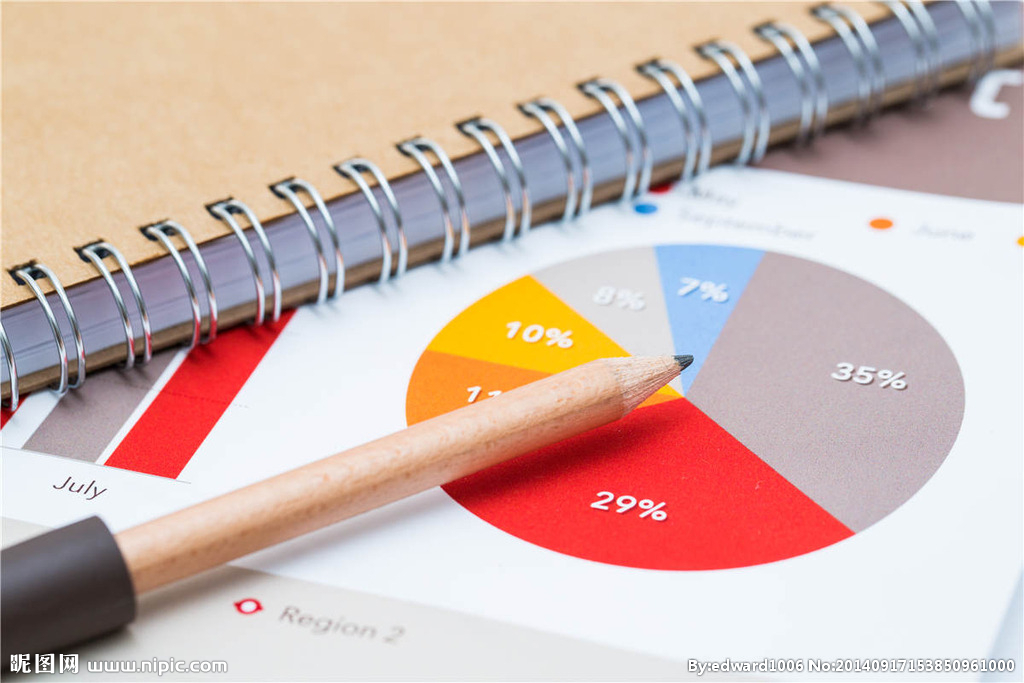 98%
Click Here To Add A Title
Click Here To Add A Title
02
01
这里输入简单字概述这里输入简单简单的文字概述
这里输入简单字概述这里输入简单简单的文字概述
单击此处编辑标题样式
点击此处添加文字说明
点击此处添加文字说明
点击此处添加文字说明
点击此处添加文字说明
点击此处添加文字说明
点击此处添加文字说明
添加标题
添加标题
添加标题
添加标题
点击此处添加文字说明
点击此处添加文字说明
点击此处添加文字说明
点击此处添加文字说明
点击此处添加文字说明
点击此处添加文字说明
8
第二部分
添加标题
这里输入简单字概述这里输入简单简单的文字概述
02
这里输入简单字概述这里输入简单简单的文字概述
01
03
这里输入简单字概述这里输入简单简单的文字概述
这里输入简单字概述这里输入简单简单的文字概述
这里输入简单字概述这里输入简单简单的文字概述这里输入简单字概述这里输入简单简单的文字概述这里输入简单字概述这里输入简单简单的文字概述这里输入简单字概述这里输入简单简单的文字概述这里输入简单字概述这里输入简单简单的文字概述
单击此处编辑标题样式
Click Here To Add A Title
这里输入简单字概述这里输入简单简单的文字概述这里输入简单字概述这里输入简单简单的文字概述这里输入简单字概述这里输入简单简单的文字概述这里输入简单字概述这里输入简单简单的文字概述这里输入简单字概述这里输入简单简单的文字概述
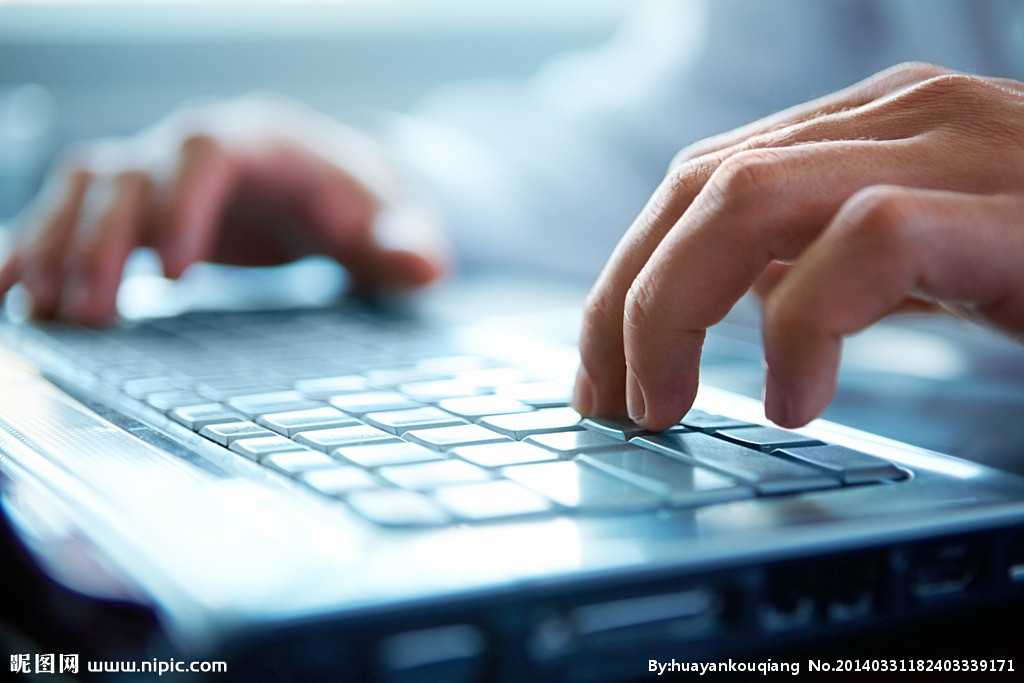 33%
45%
90%
Click Here To Add A Title
Click Here To Add A Title
Click Here To Add A Title
这里输入简单字概述这里输入简单的文字概述这里输入简单的文字概述
这里输入简单的文字概述
这里输入简单字概述这里输入简单的文字概述这里输入简单的文字概述
这里输入简单的文字概述
这里输入简单字概述这里输入简单的文字概述这里输入简单的文字概述
这里输入简单的文字概述
单击此处编辑标题样式
这里输入简单的文字概述这里输入简单字概述这里输入简单简单的文字概述这里输入简单的文字概述简单的文字概述这里输入简单的文字概述这里输入简单的文字
这里输入简单的文字概述这里输入简单字概述这里输入简单简单的文字概述这里
Keyword
Keyword
Keyword
这里输入简单的文字概述这里输入简单字概述这里输入
添加文字
添加文字
添加文字
添加文字
添加文字
在这里输入相关文本概述在这里输入相关文本概述在这里输入相关文本概述在这里输入相关文本概述在这里输入相关文本概述在这里输入相关文本概述在这里输入相关文本概述在这里输入相关文本概述在这里输入相关文本概述在这里输入相关文本概述
第三部分
添加标题
这里输入简单字概述这里输入简单简单的文字概述
单击此处编辑标题样式
点击添加文本
单击此处添加文字
单击此处添加段落文本单击此处添加段落文本单击此处添加段落文本单击此处添加段落文本
单击此处添加文字
单击此处添加标题
点击添加文本
单击此处添加文字
单击此处添加段落文本单击此处添加段落文本单击此处添加段落文本单击此处添加段落文本
点击添加文本
单击此处添加段落文本单击此处添加段落文本单击
单击此处编辑标题样式
KEYWORD
KEYWORD
这里输入简单的文字概述这里输入简单字概述
这里输入简单的文字概述这里输入简单字概述
01
02
03
04
点此输入标题
点此输入标题
点此输入标题
点此输入标题
点此输入文字
点此输入文字
点此输入文字
点此输入文字
KEYWORD
KEYWORD
这里输入简单的文字概述这里输入简单字概述
这里输入简单的文字概述这里输入简单字概述
单击此处编辑标题样式
KEYWORD
这里输入简单的文字概述这里输入简单字概述
KEYWORD
这里输入简单的文字概述这里输入简单字概述
KEYWORD
KEYWORD
KEYWORD
这里输入简单的文字概述这里输入简单字概述
KEYWORD
KEYWORD
KEYWORD
这里输入简单的文字概述这里输入简单字概述
单击此处编辑标题样式
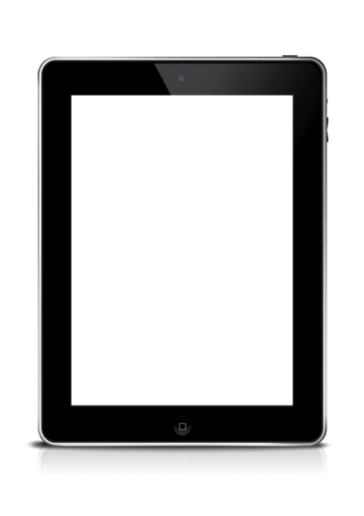 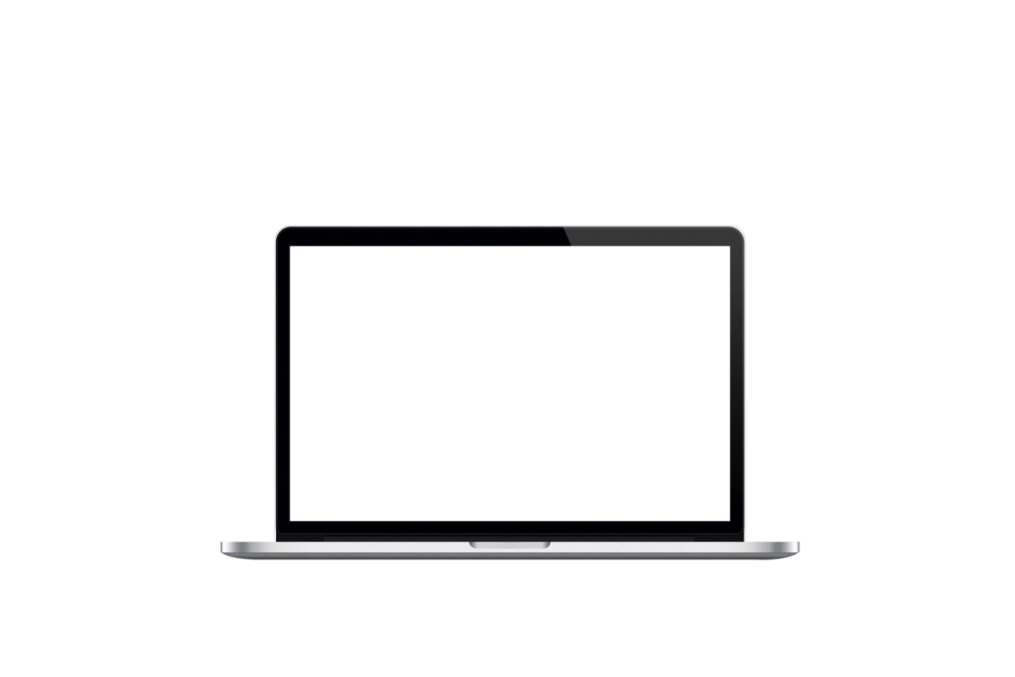 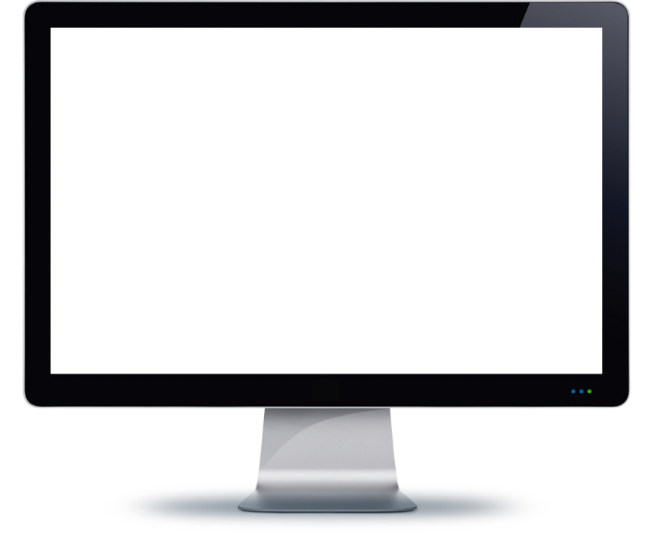 Click Here to Title
这里输入简单的文字概述这里输入简单字概述这里输入简单简单的文字概述这里输入简单的文字概述简单的文字概述这里输入简单的文字概述这里输入简单的文字
单击此处编辑标题样式
点击添加文本
点击添加文本
单击此处添加段落文本
单击此处添加段落文本
单击此处添加段落文本
单击此处添加段落文本
点击添加文本
点击添加文本
单击此处添加段落文本
单击此处添加段落文本
单击此处添加段落文本
单击此处添加段落文本
点击添加文本
点击添加文本
单击此处添加段落文本
单击此处添加段落文本
单击此处添加段落文本
单击此处添加段落文本
第四部分
添加标题
这里输入简单字概述这里输入简单简单的文字概述
单击此处编辑标题样式
Add A Title
Add A Title
Add A Title
Add A Title
Click Here To Add A Title
这里输入简单字概述这里输入简单简单的文字概述这里输入简单字概述这里输入简单简单的文字概述这里输入简单字概述这里输入简单简单的文字概述这里输入简单字概述这里输入简单简单的文字概述这里输入简单字概述这里输入简单简单的文字概述
单击此处编辑标题样式
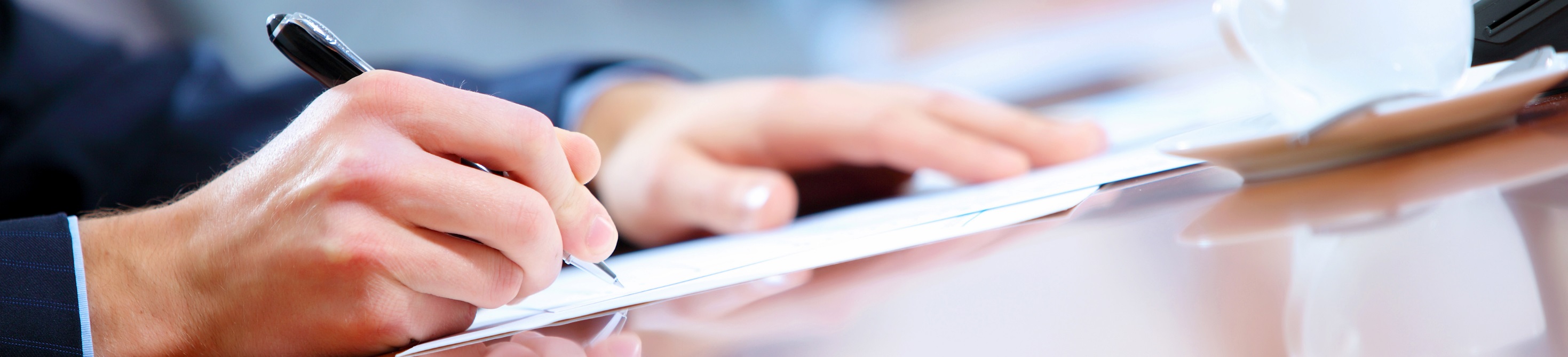 点击添加标题
单击此处添加文字内容
这里输入简单字概述这里输入简单简单的文字概述这里输入简单字概述这里输入简单简单的文字概述这里输入简单字概述这里输入简单简单的文字概述这里输入简单字概述这里输入简单简单的文字概述这里输入简单字概述这里输入简单简单的文字概述
单击此处编辑标题样式
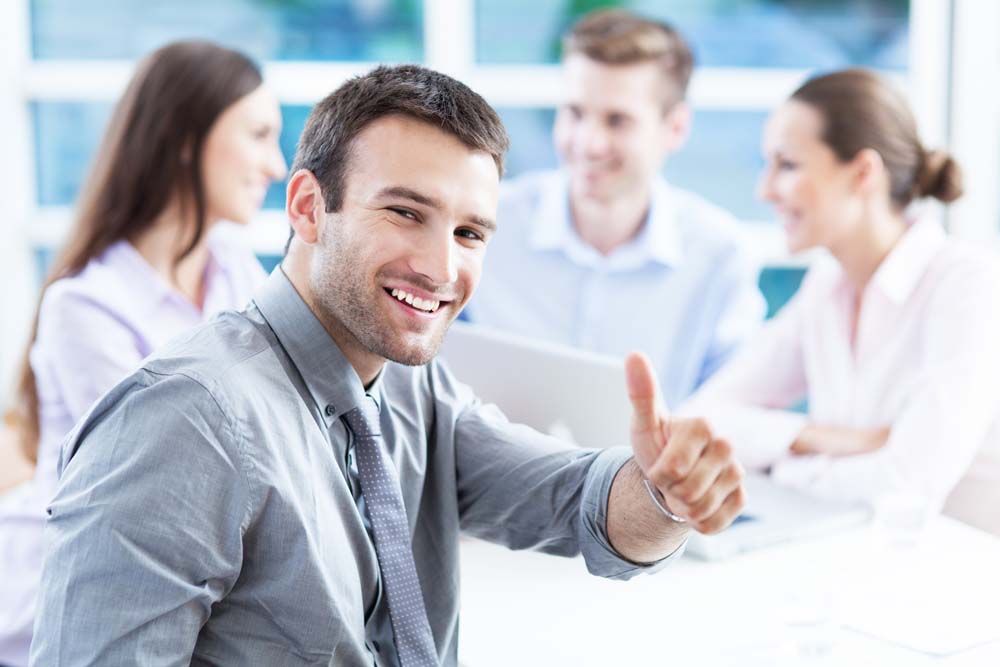 KEYWORD
这里输入简单的文字概述
这里输入简单的文字概述
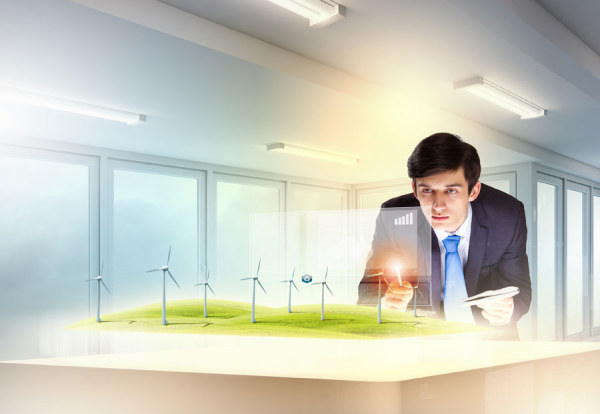 KEYWORD
这里输入简单的文字概述
这里输入简单的文字概述
KEYWORD
这里输入简单的文字概述
这里输入简单的文字概述
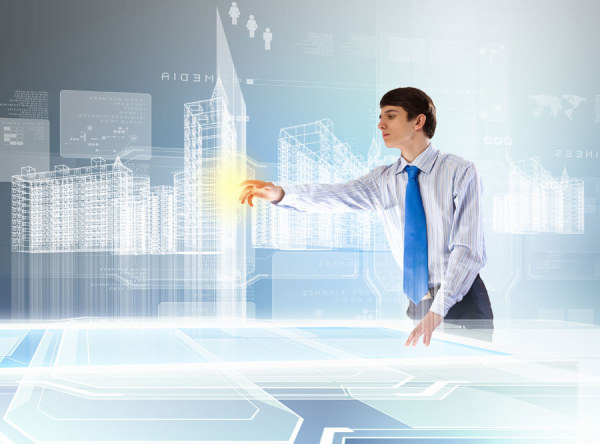 KEYWORD
这里输入简单的文字概述
这里输入简单的文字概述
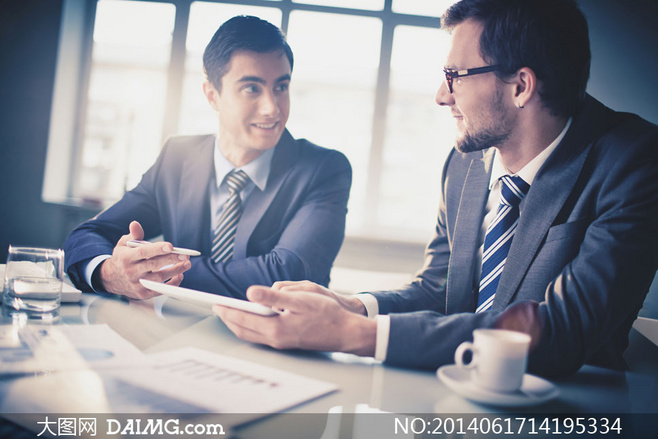 单击此处编辑标题样式
30%
40%
30%
点击添加文字
点击添加文字
点击添加文字
点击添加文字
点击添加文字
点击添加文字
KEYWORD
这里输入简单的文字概述这里输入简单字概述,这里输入简单的文字
述这里输入简单字概述,这里输入简单的文字概述这里输入简单字
单击此处编辑标题样式
感谢聆听
简洁严谨适用于毕业论文答辩
答辩人：xxxxxx   导师：xxxxxx   202X.04.18